הסרט שלי עם סבתא
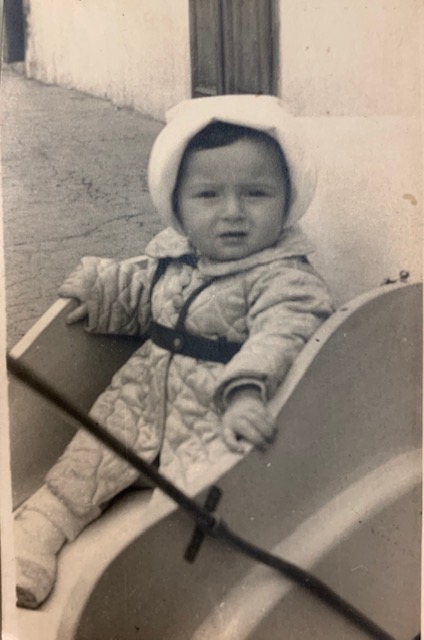 סבתא שלי חנה אני  בגיל שנה
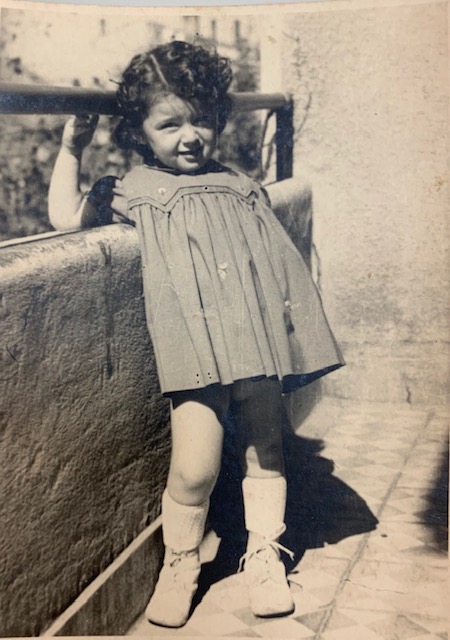 סבתא אלגנטית גיל 3
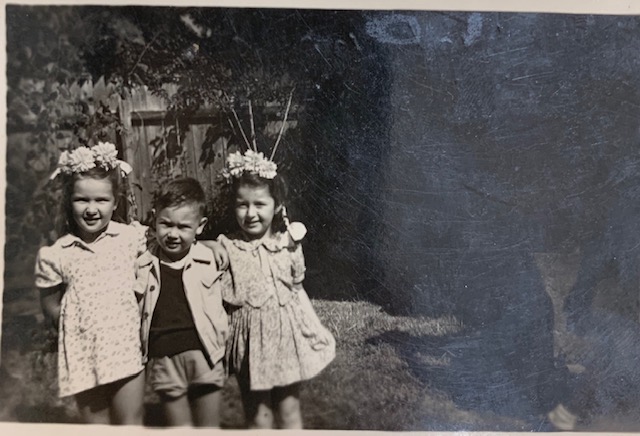 סבתא הם חבריה , רירי והרי
סבתא ואמה בהרים
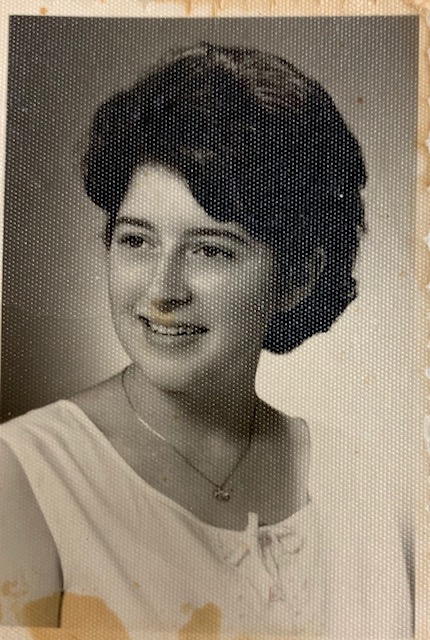 סבתא נערה בארץ ישראל
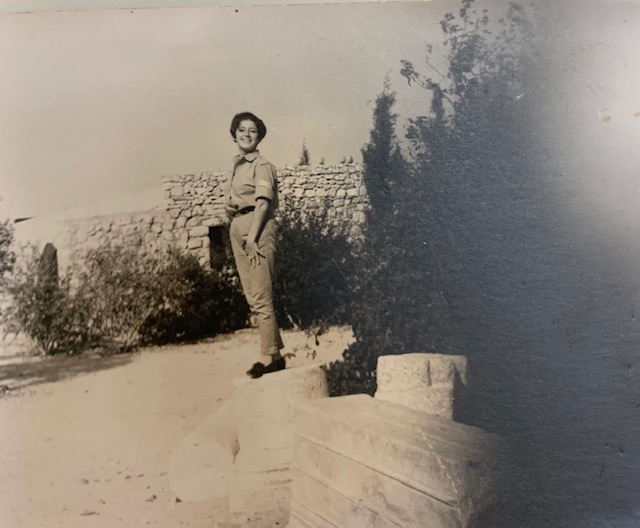 והנה סבתא כבר חיילת
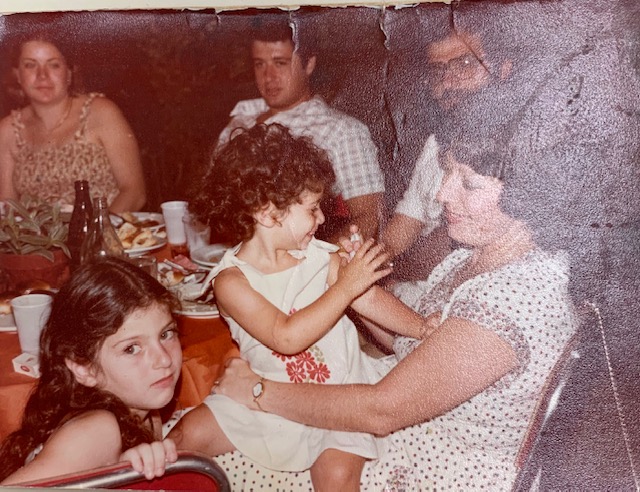 סבתא עם בנותיה עינת ועדי אמא שלי
וזה בקצרה סיפור חיי סבתא שלי